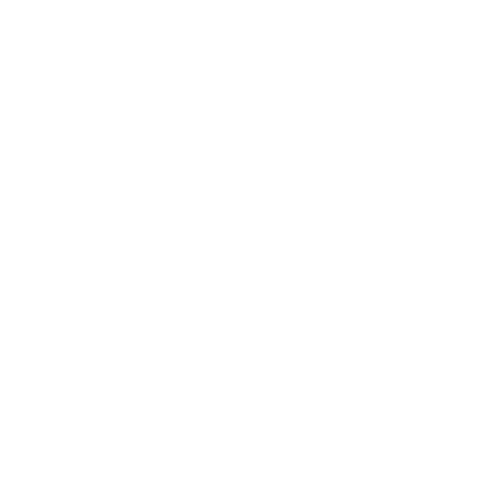 National Aeronautics and Space Administration
Advances in Modeling the Energy Balance of H2O Ice on Mars: 
Implications for Present-Day Liquid Water
Aditya Khuller, JPL Postdoctoral Fellow (3980)
Gary Clow (CU), Phil Christensen (ASU) & Steve Warren (UW)
J. Background
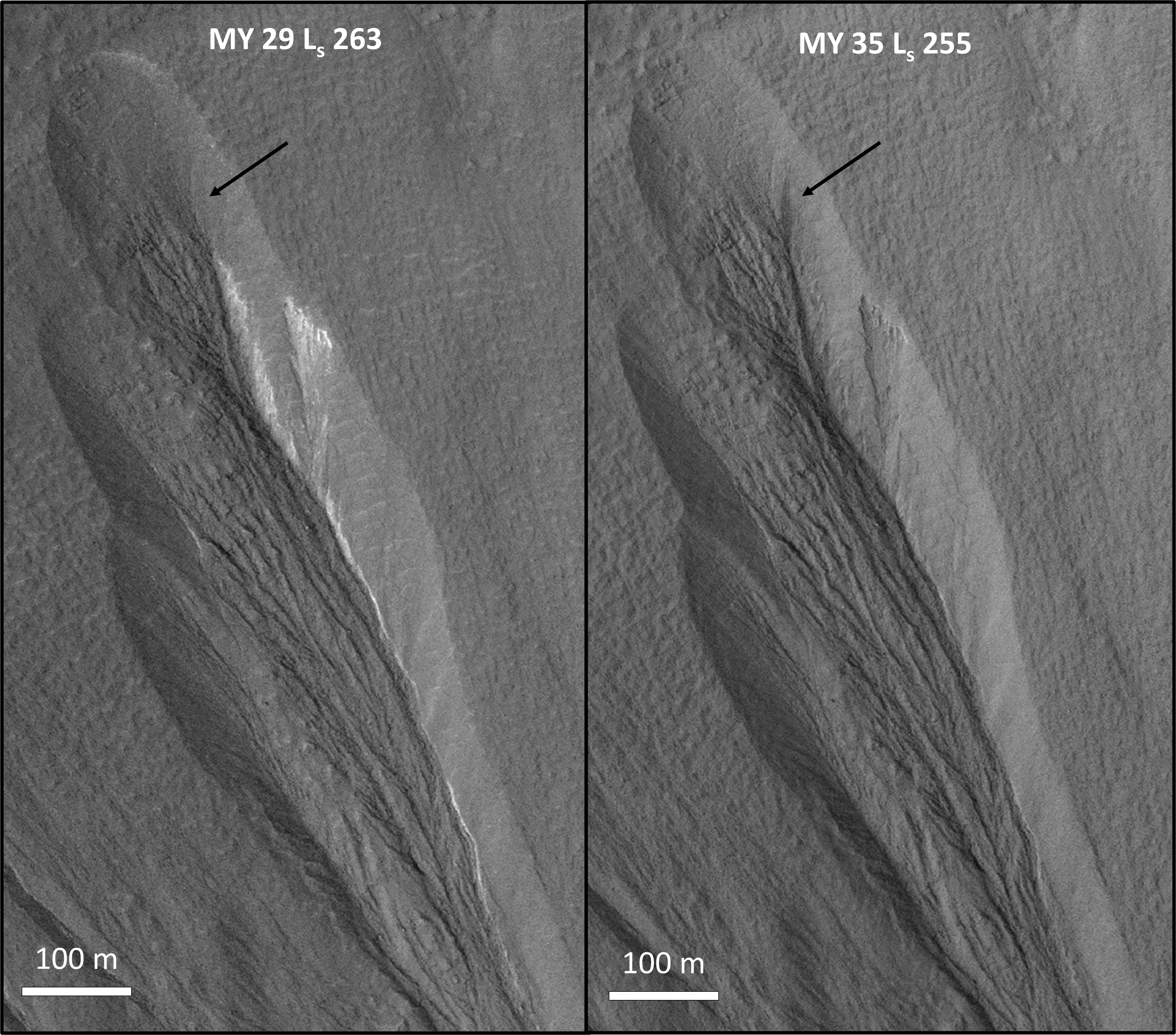 H2O ice exposed between 30°–60° latitude on Mars contains <∼1% dust1
Repeat images show that this ice disappears over a few Mars Years 
However, the exact lifetime of the exposed ice and whether this ice is melting to produce subsurface liquid water, is currently unknown
New ~50 m slump
Exposed Ice
a
II. Objectives
Comet 67P, during outburst
Determine the energy balance of ice on Mars
Provide improved estimates of ice sublimation rates
Constrain the conditions under which martian ice can melt in the shallow subsurface (top few meters)
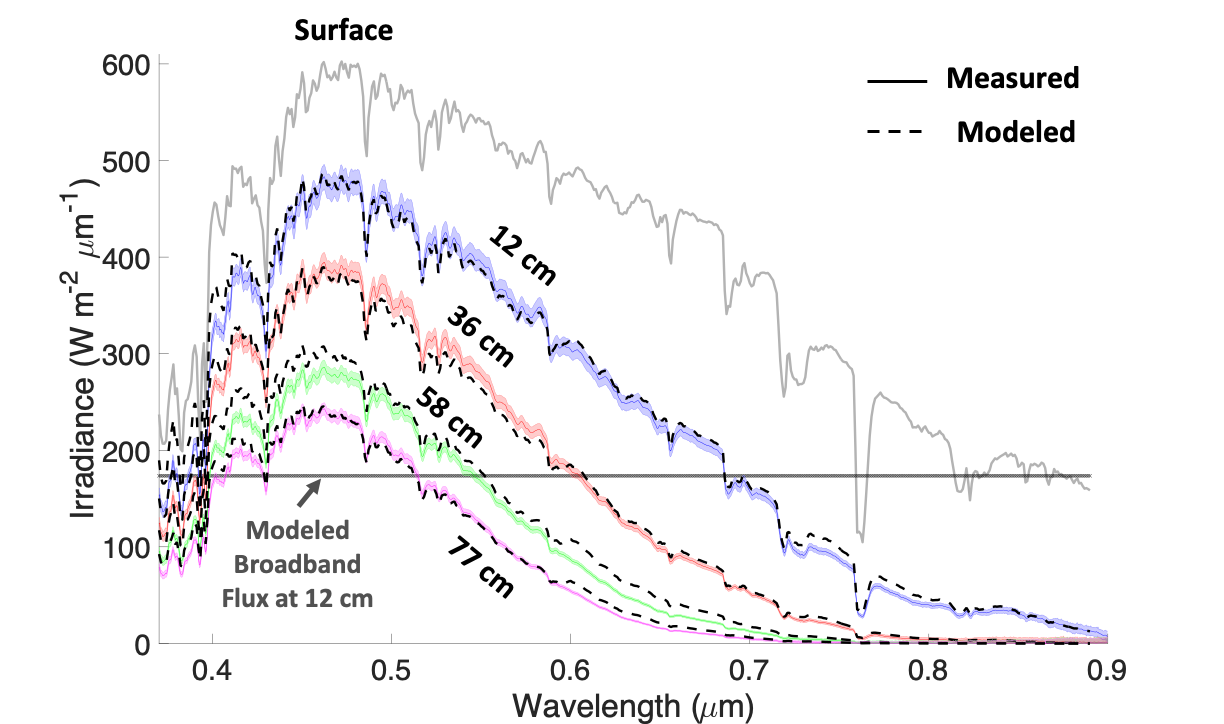 Figure 1. Dusty H2O ice disappearing over 
six Mars Years (MY). The black arrow indicates a ~50 m slump that was not present in MY 29. Whether the ice melted and/or sublimated is currently unknown. We will assess whether liquid water is being produced within similar mid-latitude ice exposures.
IV. Significance of Results/Benefits to NASA/JPL
The presence or absence of near surface liquid water is key to:
the evolution of martian geology
potential past or extant life
future robotic and human exploration on Mars
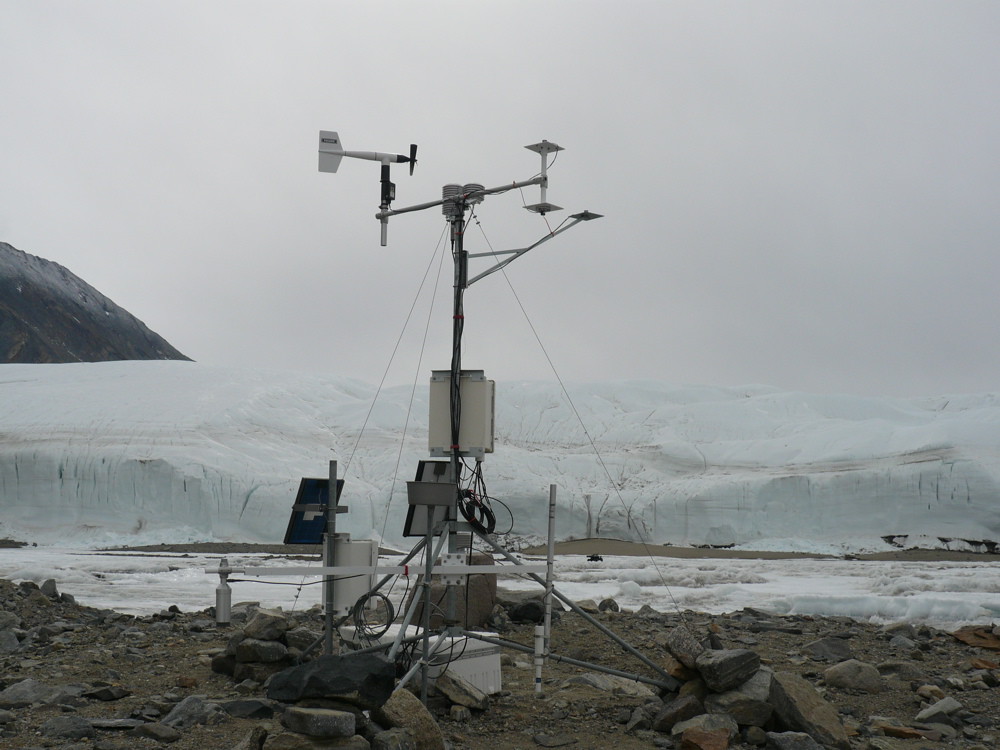 a
III. Approach & Results
Figure 2. Modeled spectral solar irradiance at various depths in comparison with measurements made in glacier ice4. Existing martian ice models assume that the irradiances below the surface are zero or simply use a broadband extinction value, which can lead to errors up to ~10 K in subsurface heating.
Developed first radiative transfer model for dusty martian snow and glacier ice2
 -> Validated against in-situ measurements 	that shows that the H2O ice excavated at 	the Phoenix landing site is dusty snow
Developed new, unified model to predict atmospheric turbulent fluxes and evaporation/sublimation rates on any terrestrial planetary body3
 -> Model shows up to ~5x better 	agreement with measurements compared 	to methods commonly used on Mars
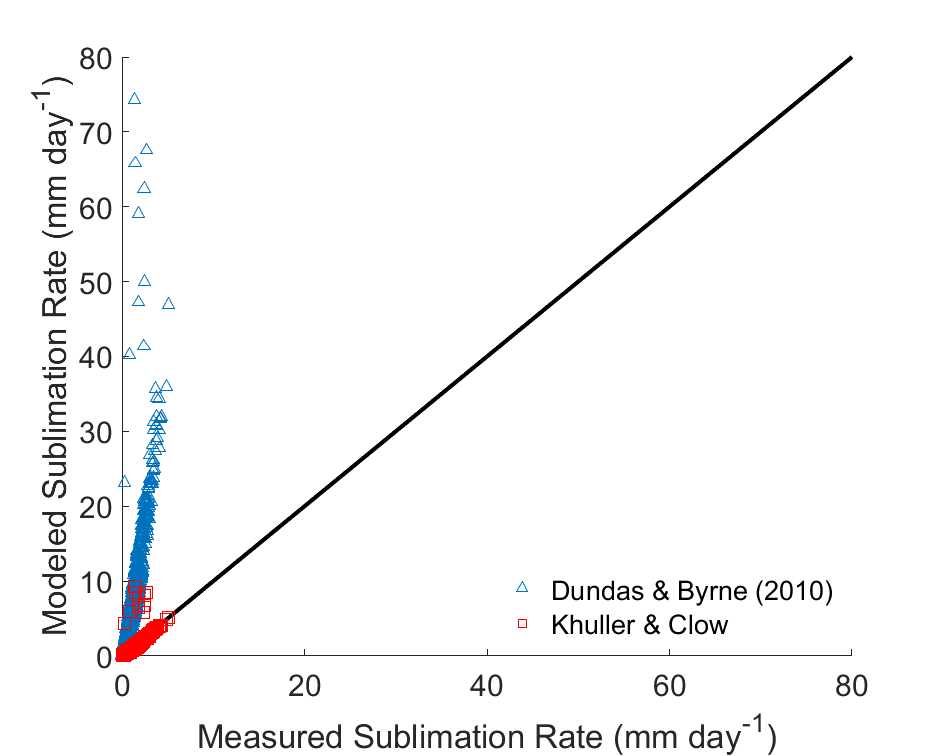 b
Values along this 1:1 line indicate perfect agreement between measured and modeled values
V. Future Work
Incorporate new solar and turbulent flux models into existing terrestrial snow model5 
Conduct studies on martian ice and subsurface liquid water habitability
Will submit manuscript on new martian ice thermal model
Figure 3. (a-b) Modeled vs. measured sublimation rate of a perennially H2O ice-covered lake in the Dry Valleys of Antarctica.
Publications:
Khuller, A.R. & Clow, G.D. (in revision). Turbulent Fluxes & Evaporation/Sublimation Rates on Earth, Mars, Titan, and Exoplanets
Khuller, A.R., Clow, G.D., Christensen, P.R., Warren, S.G. (in prep.). An Improved Model of Ice Melt and Sublimation on Mars: Implications for Present-Day Liquid Water
Khuller, A.R., Warren, S.G, Clow, G.D., Christensen, P.R., Perl, S. (in prep.). Photosynthesis on Mars Within Lakes and Oceans Covered by Snow and Ice

Author Contact Information: 
akhuller@jpl.nasa.gov; 520-450-7199
National Aeronautics and Space Administration
Jet Propulsion Laboratory
California Institute of Technology
Pasadena, California

www.nasa.gov
References: 1. Khuller & Christensen (2021), JGR. 2. Khuller et al. (2021), JGR. 3. Khuller & Clow (in revision). 4. Cooper et al. (2021), TC. 5. Jordan (1991), CRREL.
Clearance Number: CL#00-0000
Poster Number: PRD--P-030
Copyright 2023. All rights reserved.